Princip turba
Vendula Boudová  
Tereza Vrchovinová
Historie
1905 - Švýcar Alfred Büchi
nejdříve lodě, lokomotivy a průmyslové motory
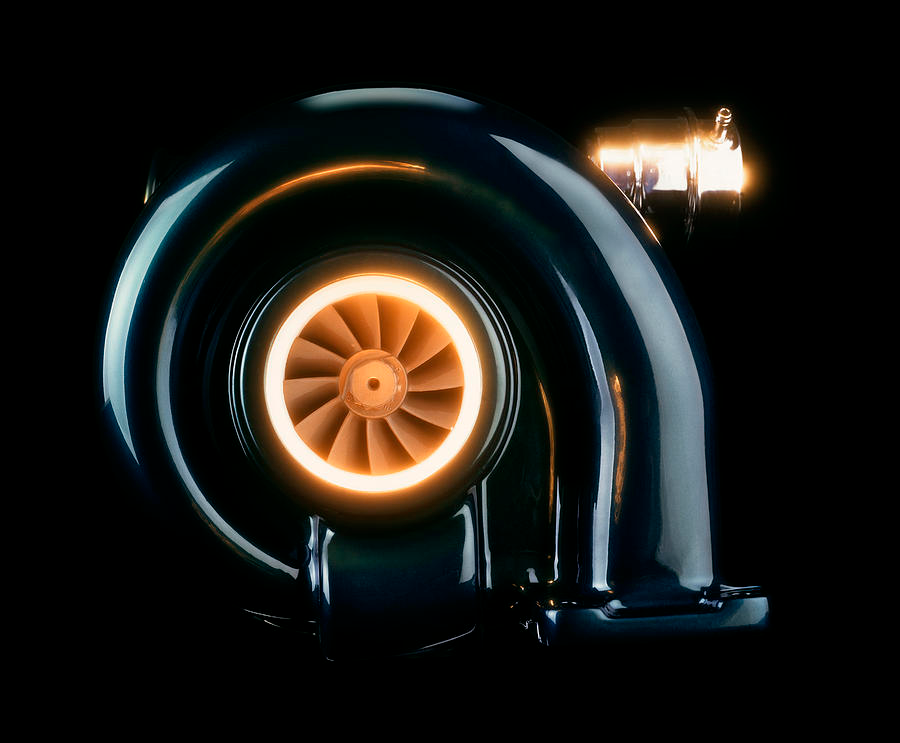 Turbodmychadlo
zařízení sloužící k přeplňování agregátů (vznětových, zážehových)
poháněno výfukovými plyny
výsledek použití - vyšší výkon a točivý moment (do spalovacího prostoru dostane větší množství vzduchu - spálí se více paliva)
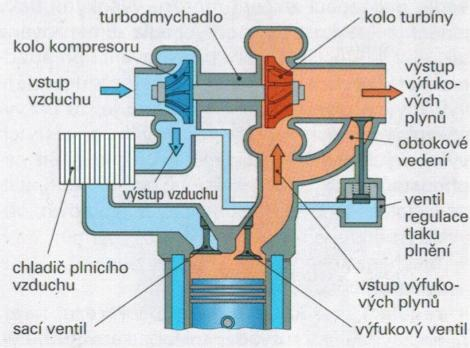 Složení
kompresorová část

turbínová část
Princip
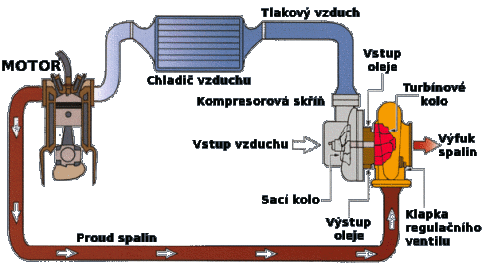 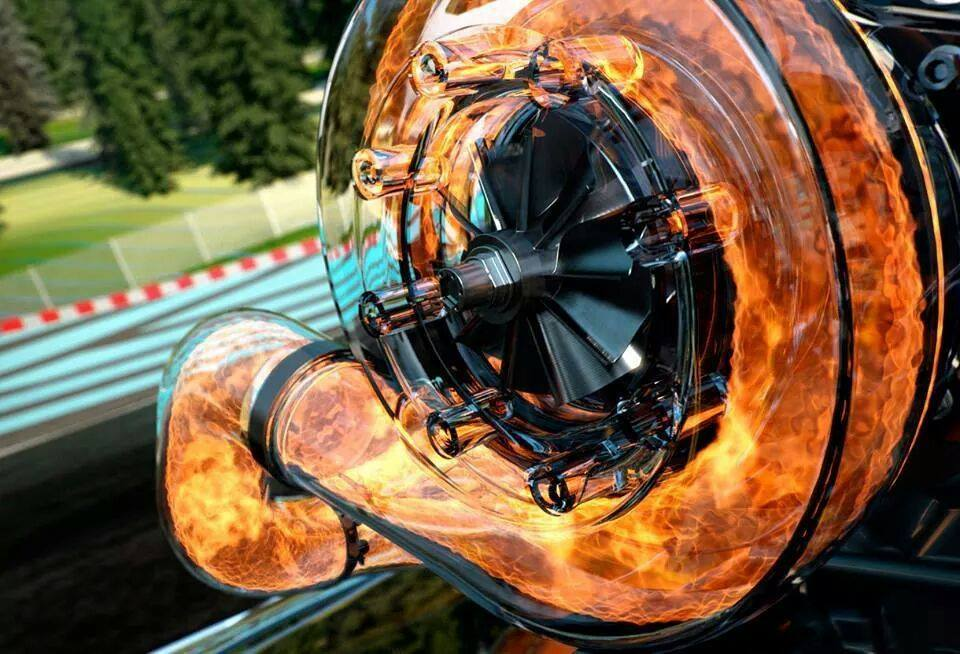 KONSTRUKCE
50 000 - 240 000 otáček za min.
Závisí na: velikosti, váze rotujících částí, nárůstu tlaku, konstrukci turbodmychadla
Kuličková ložiska
Fluidní ložiska - vydrží velkou zátěž
Prodleva
Doba, kterou plyny potřebují k dosažení vyššího tlaku

Rotační setrvačnost turbíny 


Snížení 
-> zmenšení průměru turbíny nebo použití lehčích částí
-> použití systému dvou turbodmychadel
TURBOEFEKT
Video
https://www.youtube.com/watch?v=cxoUYutODJg
Zdroje
autickar.cz
https://turbodmychadla.webnode.cz/jak-funguje/
https://www.flexamiauto.cz/teorie/